IEEE Singapore Section WIE proudly presents - Breast Cancer Awareness Talk
Potential 1, Connexis North Tower, Fusionopolis, 8th  March 2012
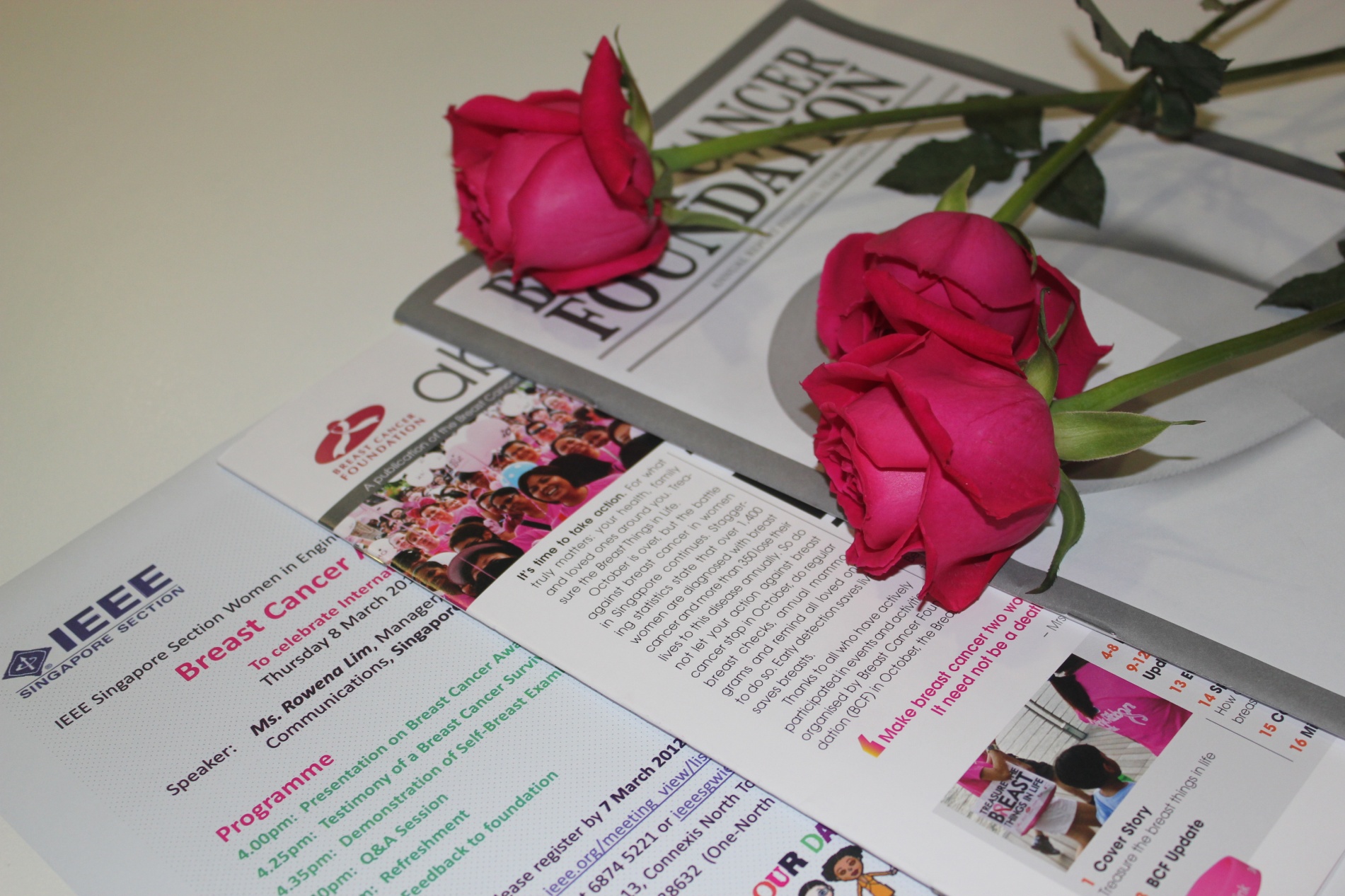 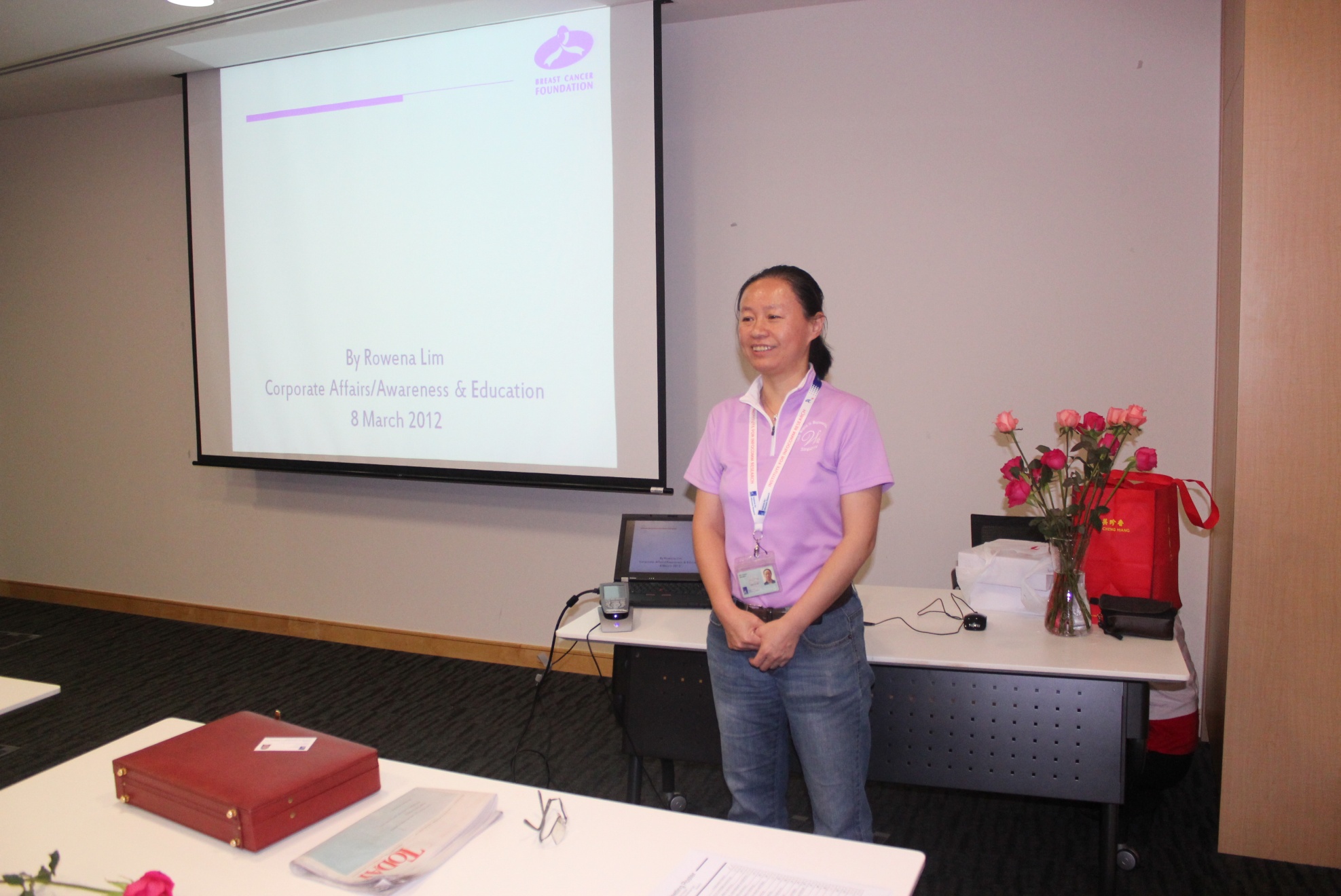 Opening Speech from WIE Chairman
Presenter Ms. Rowena Lim, Manager, BCF
Attendees and Speaker
Each and every ladies got one rose 
Attendees and Speaker
BCF’s Mission
Breast Cancer is one of the Top Ten cancers in Singapore
Early Detection Schedule
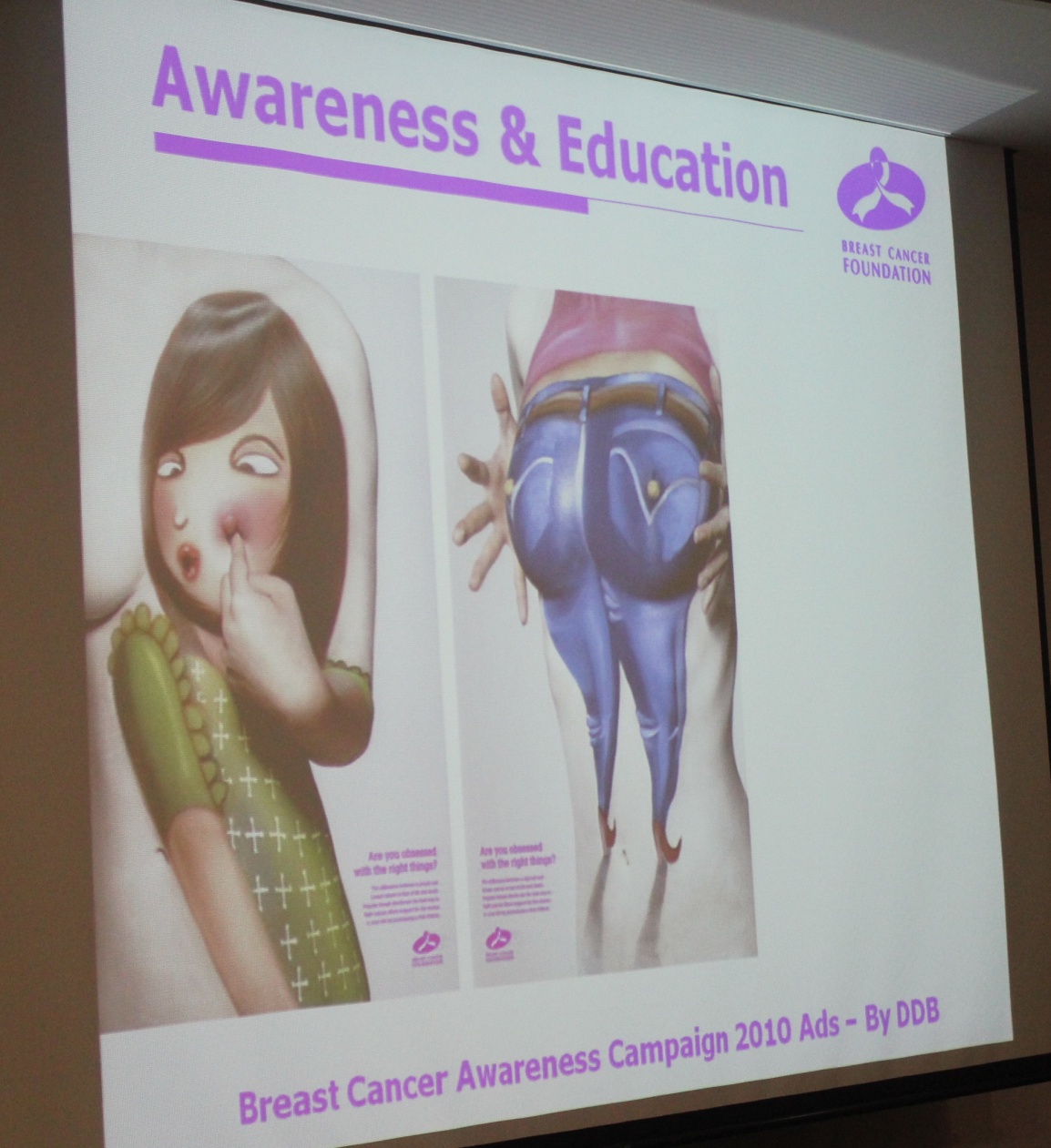 Breast Cancer Campaign Ads- Body Art
Breast Cancer Campaign Ads- Body art- Paint on nude human body
Breast Cancer survivor in person
Answering one to one questions
Celebrate Women’s Day 

Special Token from WIE to BCF
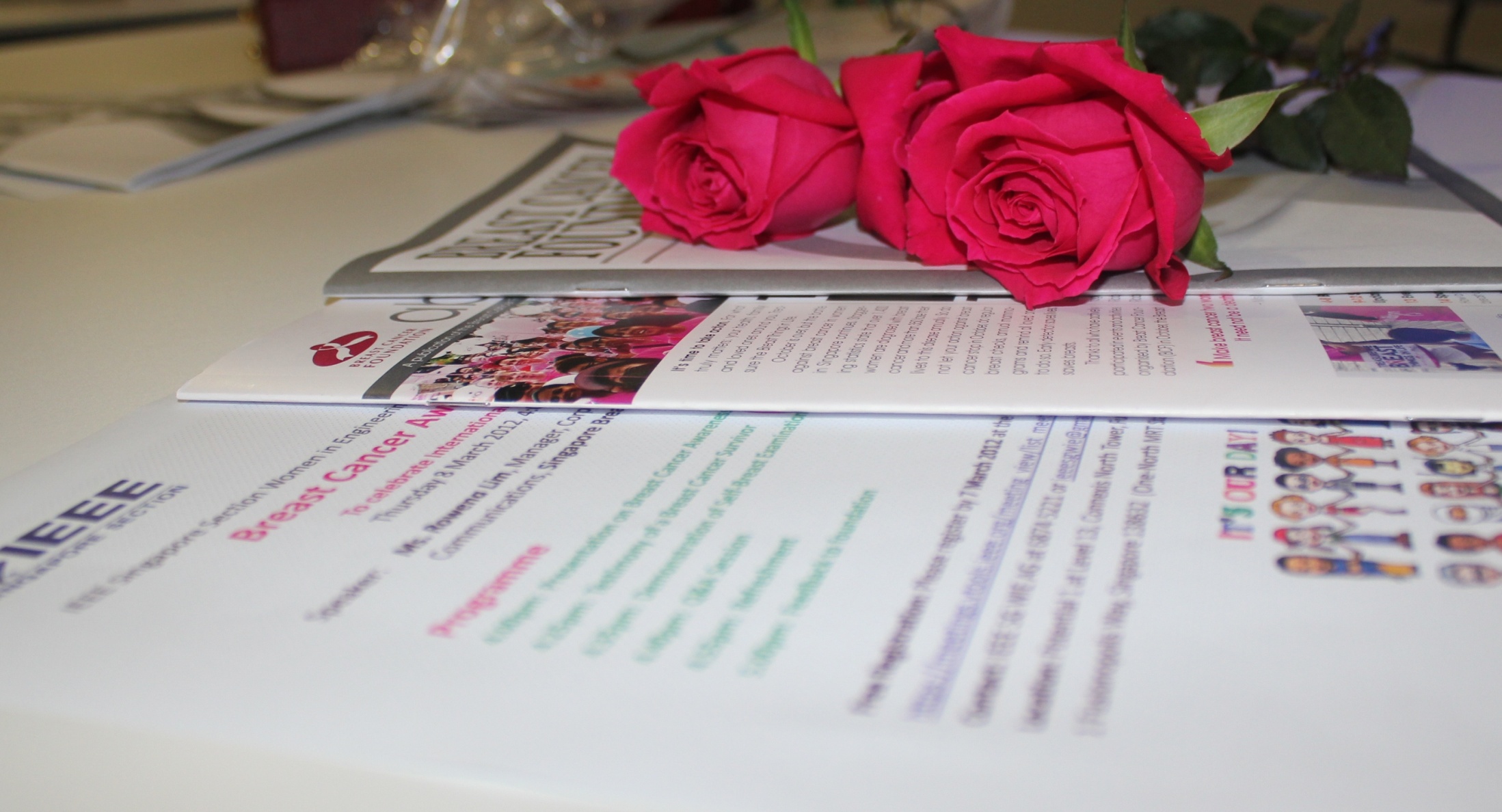 THANKS TO ALL OF Our WIE  sg MEMBERS!